ΚΛΕΙΣΤΟ ΕΝΟΠΟΙΗΜΕΝΟ ΝΟΣΗΛΙΟ (Κ.Ε.Ν.) ΣΤΗ ΨΥΧΙΚΗ ΥΓΕΙΑ. ΣΤΗ ΣΦΑΙΡΑ ΤΗΣ ΛΟΓΙΚΗΣ Η΄ΤΟΥ ΠΑΡΑΛΟΓΟΥ;
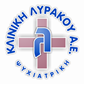 Ανδρέας Ν. Φωτόπουλος
Υποψήφιος Διδάκτωρ DBA, 
ΜΑ in Health Management & Leadership,
Διοικητικός Διευθυντής – Αντιπρόεδρος ΔΣ “Κλινική Λυράκου ΑΕ”
Χρηματοδότηση Νοσοκομειακής Περίθαλψης με Βάση Κόστους
Χρηματοδότηση Νοσοκομειακής Περίθαλψης με Κ.Ε.Ν. ή DRGs
Με τα οποία κατηγοριοποιούνται τα κλινικά περιστατικά ανάλογα με τη διάγνωση, την ηλικία, το φύλλο, την παρουσία συννοσηρότητας κλπ. 
Ανά κατηγορία-διάγνωση ορίζεται η μέση διάρκεια νοσηλείας του ασθενούς στην κλινική.
 Η χρηματοδότηση πλέον γίνεται ανά κατηγορία, είναι πάγια και περιλαμβάνει όλες τις ιατρικές πράξεις, εξετάσεις, φάρμακα κλπ., που έχουν γίνει καθ’όλη τη μέση διάρκεια νοσηλείας του ασθενούς. (Wikipedia)
Με την οποία υπολογίζονται τα κόστη ανά ημέρα νοσηλείας, όπως στέγασης, προσωπικού, διοίκησης, σίτισης, φαρμάκων, εξετάσεων, χειρουργείων κλπ και αποδίδεται το αντίστοιχο ημερήσιο νοσήλιο.
Τα συνολικά έξοδα (δημόσια και ιδιωτικά) αντί να περιοριστούν αυξήθηκαν από το 7,4% του ΑΕΠ το 1990 σε 10% το 2004 και από 2,9 δις € το 1990 σε 16,8 δις € το 2004 (Σίσκου κ.α., 2008).
Παραδείγματα Κ.Ε.Ν.
(ΦΕΚ Β/1702,2011)
Σκοπός Έρευνας
Στη μελέτη αυτή διερευνάται η στάση ειδικών ψυχικής υγείας, οι οποίοι εργάζονται σε ιδιωτική ψυχιατρική κλινική, αναφορικά με τους προβλεπόμενους μέσους χρόνους νοσηλείας των αντιστοίχων Κ.Ε.Ν., για την αντιμετώπιση της οξείας φάσης των ψυχιατρικών παθήσεων.
Μεθοδολογία
Ποιοτική Ανάλυση
Ποσοτική Ανάλυση
Ελήφθησαν 4 συνεντεύξεις από 2 ψυχιάτρους,  1 ψυχολόγο και τη διευθύνουσα της κλινικής.
25 ερωτηματολόγια σε ψυχιάτρους, ψυχολόγους, κοινωνικούς λειτουργούς, εργοθεραπευτές και νοσηλευτές.
2 ομάδες: Η 1η περιελάμβανε το νοσηλευτικό προσωπικό η δε 2η το λοιπό επιστημονικό προσωπικό, ιατρούς, ψυχολόγους, κοινωνικούς λειτουργούς κλπ.
Αποτελέσματα Ποσοτικής Ανάλυσης
Τα αποτελέσματα αποτύπωσαν μεγάλη απόκλιση μεταξύ της προβλεπόμενης μέσης διάρκειας νοσηλείας των ΚΕΝ και των εκτιμήσεων των ειδικών.

Οι εργαζόμενοι εκτίμησαν, ότι απαιτείται σημαντικά μεγαλύτερος χρόνος νοσηλείας για να επιτευχθεί μείωση των οξέων συμπτωμάτων και σταθεροποίηση του ασθενούς.
Αποτελέσματα Ποσοτικής Ανάλυσης
Εκτιμήσεις Ειδικών
Κ.Ε.Ν.
Σχιζοφρενικό επεισόδιο μέση διάρκεια νοσηλείας 21 ημέρες.

 Διπολική διαταραχή μέση διάρκεια νοσηλείας 14 ημέρες

Διαταραχές σίτισης μέση διάρκεια νοσηλείας 20 ημέρες.
Για το σχιζοφρενικό επεισόδιο και οι 2 ομάδες εκτίμησαν ότι χρειάζονται 1 έως 3 μήνες. 
Για τη διπολική διαταραχή η εκτίμηση της 1ης ομάδας ήταν 3 έως 6 μήνες ενώ της 2ης 1 έως 3 μήνες.
Για τις διαταραχές σίτισης (κυρίως νευρική ανορεξία) και οι 2 ομάδες εκτίμησαν ότι απαιτείται χρονικό διάστημα 3ων έως 6 μηνών.
Αποτελέσματα Ποιοτικής Ανάλυσης
Μέσος χρόνος νοσηλείας για την αντιμετώπιση της οξείας φάσης των διαφόρων διαταραχών υπεδείχθη το χρονικό διάστημα του 1ος έως 3ων μηνών.
Ενδεικτικά:
Για αποτοξίνωση από τα ναρκωτικά και κινητοποίηση του ασθενούς το χρονικό διάστημα του 1ος μηνός κρίθηκε επαρκή με την προϋπόθεση της συνέχισης της θεραπείας σε κάποια άλλη κλειστή ή ανοικτή δομή.
Για την σχιζοφρένεια ο ενάμισης μήνας με δύο κρίθηκε επαρκής.
Αποτελέσματα Ποιοτικής Ανάλυσης
Τα κυριότερα θέματα, που εγέρθηκαν κατά τις συνεντεύξεις ήταν:
Η πολυπλοκότητα των ψυχιατρικών παθήσεων.
Πέραν της φαρμακευτικής προσέγγισης απαιτείται και ψυχοθεραπευτική παρέμβαση.
Η χρονιότητα των ψυχιατρικών διαταραχών.
Η κατηγοριοποίηση μεταξύ οργανικών και ψυχογενών διαταραχών.
Το οικογενειακό περιβάλλον.
Η συνέχιση της θεραπείας του ασθενούς στην κοινότητα.
Συμπέρασμα
Δεν ελήφθη υπόψιν  το υψηλό ενδεχόμενο πρόωρης διακοπής της θεραπείας, λόγω αρνητικής ζητήσεως της συγκεκριμένης υπηρεσίας.
Δεν ελήφθησαν υπόψιν, ζητήματα όπως η συχνότητα των υποτροπών, η χρονιότητα, η συνοσηρότητα και η πολυπλοκότητα των επιμέρους διαταραχών.
Η εν λόγω πολιτική περιορίζεται αποκλειστικά και μόνο στην αντιμετώπιση της οξείας φάσης.
Στα προτεινόμενα εκ του Υπουργείου Υγείας & Κοινωνικής Αλληλεγγύης θεραπευτικά πρωτόκολλα, προτείνεται ως ελάχιστη διάρκεια θεραπείας οξείας σχιζοφρενικής φάσης οι 6 εβδομάδες, χρόνος σαφώς μεγαλύτερος από τις 20 ημέρες του ΚΕΝ (Λύκουρας κ.α., 2012).
Προτάσεις
Επαναξιολόγηση της μέσης διάρκειας νοσηλείας ανά διάγνωση.
Προσδιορισμός Κλειστού Ημερήσιου Νοσηλίου ανά διάγνωση.
Αποζημίωση των φορέων μόνο για τις μέρες νοσηλείας του ασθενούς μέχρι και το πέρας της μέσης διάρκειας νοσηλείας.
Στην περίπτωση υπέρβασης της μέσης διάρκειας νοσηλείας προσδιορισμός ενός άλλου χαμηλότερου νοσηλίου.
Ενίσχυση της διασύνδεσης των ψυχιατρικών νοσοκομείων και κλινικών με τις λοιπές δομές.
Πηγές
Εφημερίς της Κυβερνήσεως (2011), “Κλειστά Ενοποιημένα Νοσήλια και Ημερήσιο Νοσήλιο στο ΕΣΥ”, Β, 1702/2011.
Λύκουρας Ε., Φερεντίνος Π. και Μουγιάκος Θ. (2012) Θεραπευτικά Πρωτόκολλα Ψυχικών Διαταραχών. URL: http://www.eof.gr/c/document_library/get_file?p_l_id=34765&folderId=34756&name=DLFE-1129.pdf (πρόσβαση την 26/03/2012).
Σίσκου Ο., Καϊτελίδου Δ., Θεοδώρου Μ. και Λιαρόπουλος Λ. (2008) “Η δαπάνη υγείας στην Ελλάδα. Το Ελληνικό Παράδοξο”, Αρχεία Ελληνικής Ιατρικής Τόμος 25, Νο 5, σελ. 663-672.
Wikipedia (2012) Diagnosis-related group. URL: http://en.wikipedia.org/wiki/Diagnosis-related_group 
  (πρόσβαση την 26/03/2012).